PUBLIC
Electrickery
Steve Wright
steve.wright@redcentricplc.com
PUBLIC
Agenda
Pre-amble… 
Power Flows & Non-Commodity Costs
Buying your Commodity (Wholesale Market Generation)
Risk Management & Appetite
Climate Change Agreement
Government Announcement
Questions!
PUBLIC
Components of a Bill
PUBLIC
Power Flows
Energy (Commodity)
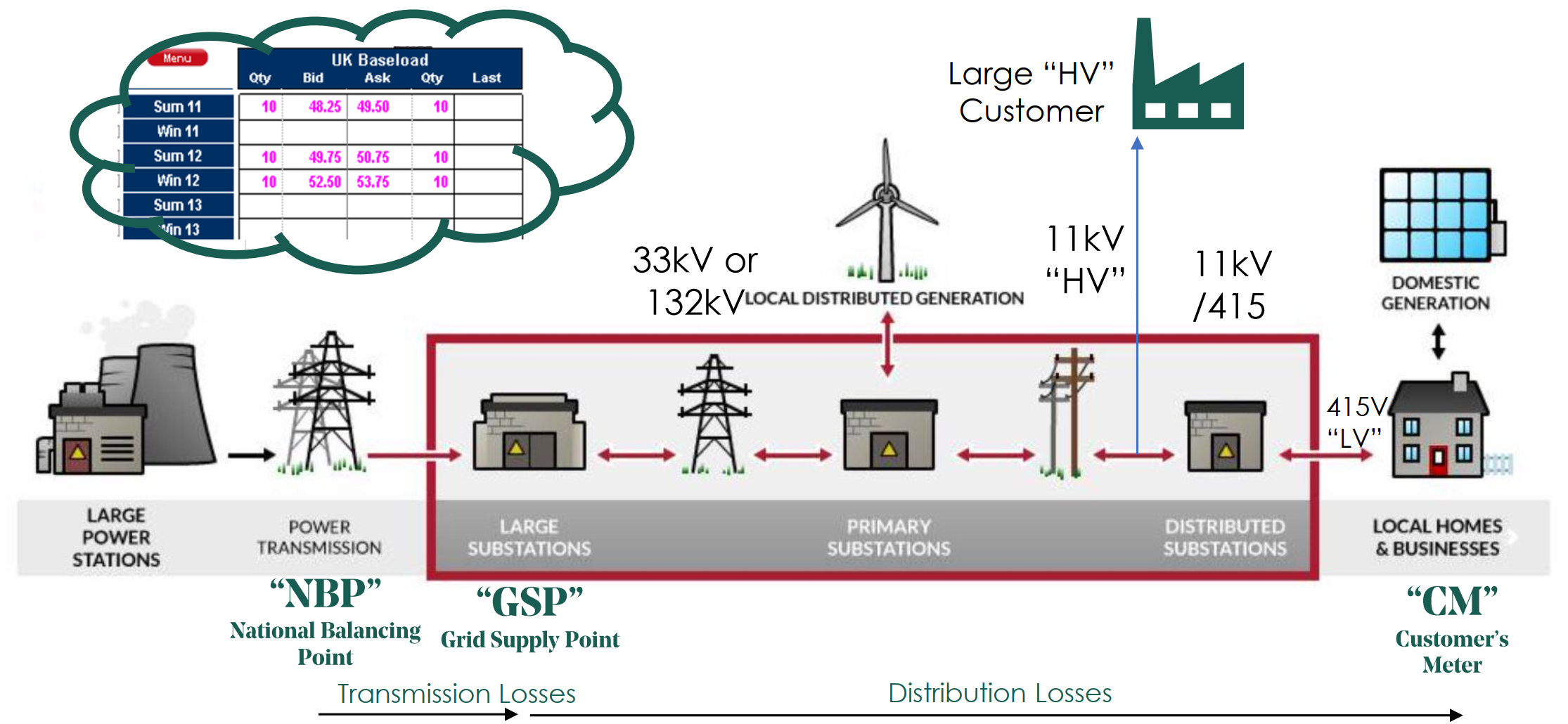 DUoS
TUoS
PUBLIC
DNOs - Distribution Network Operators
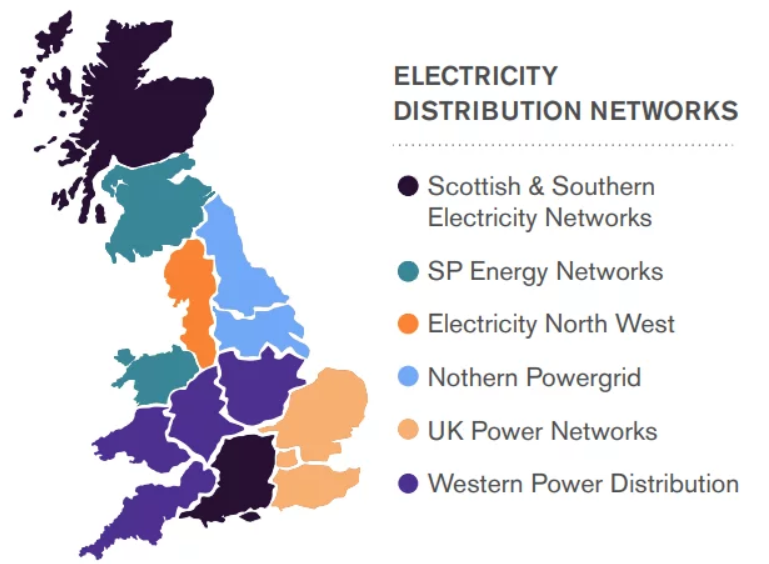 PUBLIC
Components of a Bill
!!!
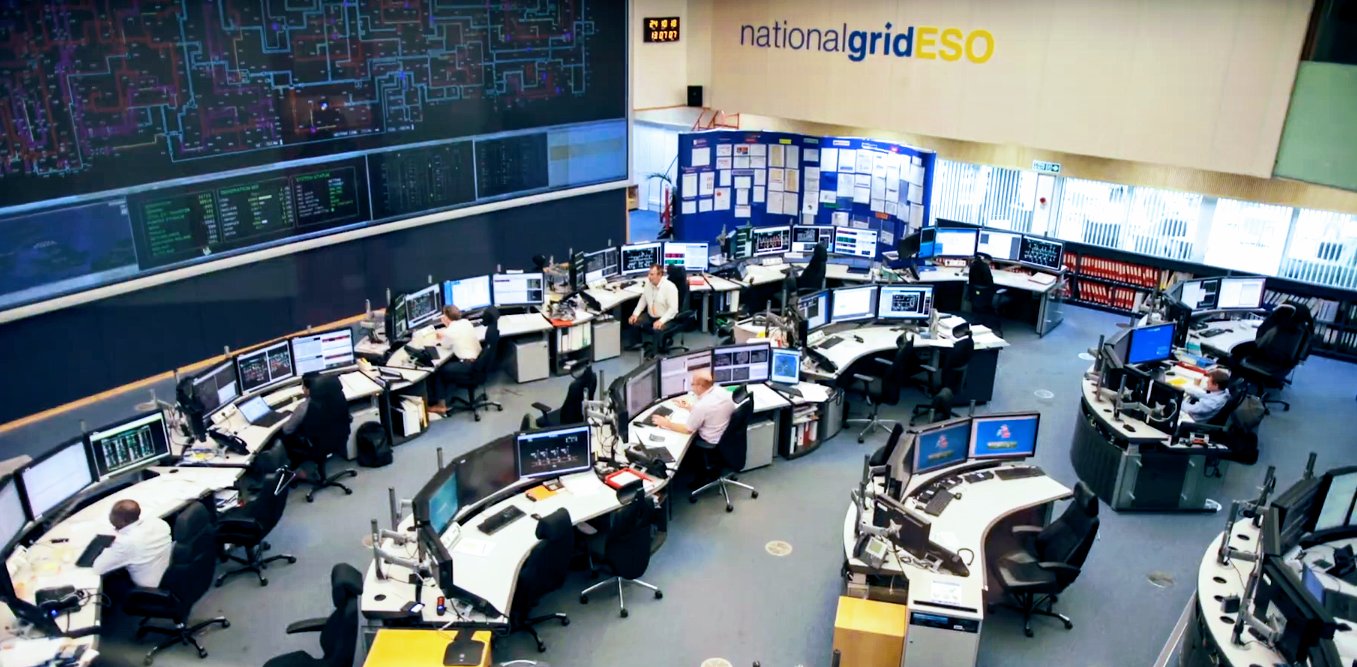 PUBLIC
Generation Mix
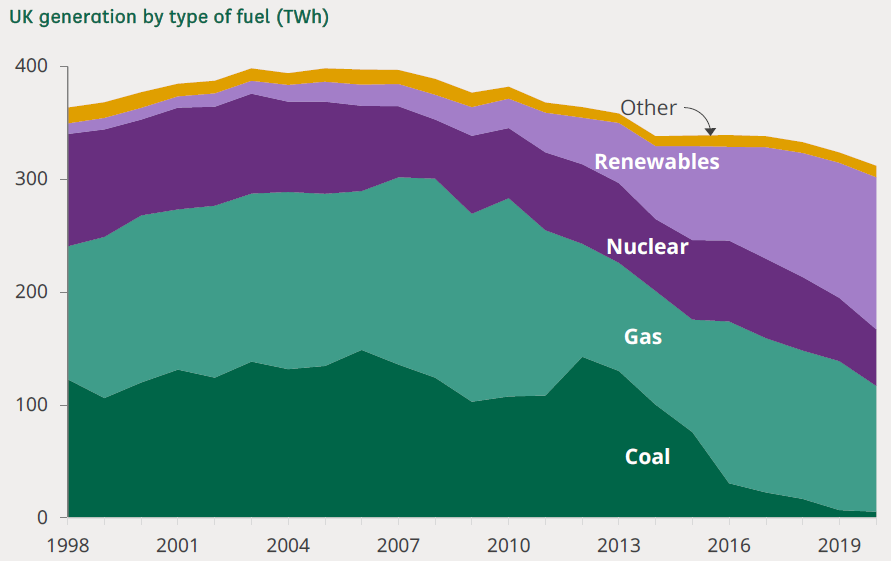 Wait.. what
Great News!

Not ideal…
PUBLIC
Gas Market
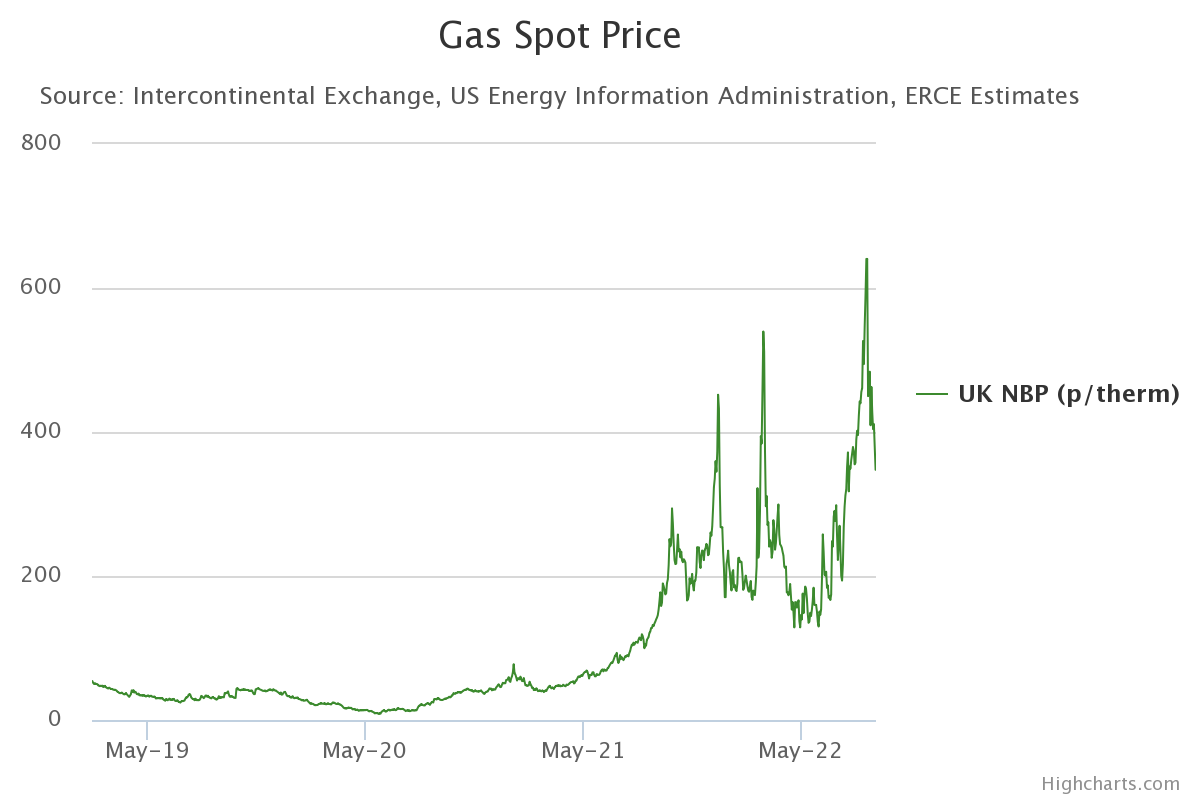 PUBLIC
Percentage Split
PUBLIC
Fixed Contracts
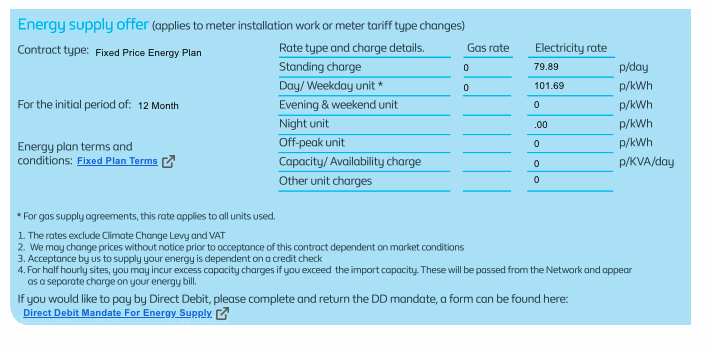 PUBLIC
Futures Market
PUBLIC
Futures Market
PUBLIC
Day Ahead Market
PUBLIC
Risk Management
Buying energy at scale is all about managing risk

Hedging policy generally provided boundaries that everyone had previously agreed

Different hedging levels and contracts for all operators

Can also differ per site or location
PUBLIC
Climate Change Agreement
Climate Change Levy (CCL) – Government Tax to encourage being efficient

Climate Change Agreement (CCA) – Data Centres late to the party!

92% discount on the CCL charges for those signed up to the CCA!
	About 1% of the total energy bill now

Initial Target: 15% PUE Improvement between 2011 – 2020
Achieved 16.72% across sector!

Driving improvements and investment in energy efficiency!
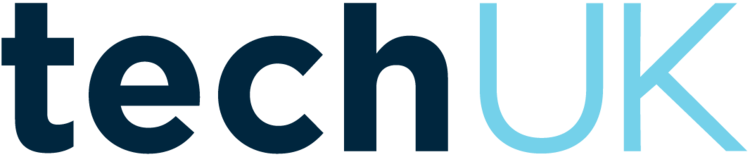 PUBLIC
Government Announcement!
Late Breaking…

Still final detail to be released but…!

Commodity Floor: £211/MWhGovernment Discount up to £405/MWhMarket price (potentially) up to £616/MWh
Don’t forget all those other charges (~8p/kWh)
PUBLIC
Futures Market
PUBLIC
Questions?